There is / There are
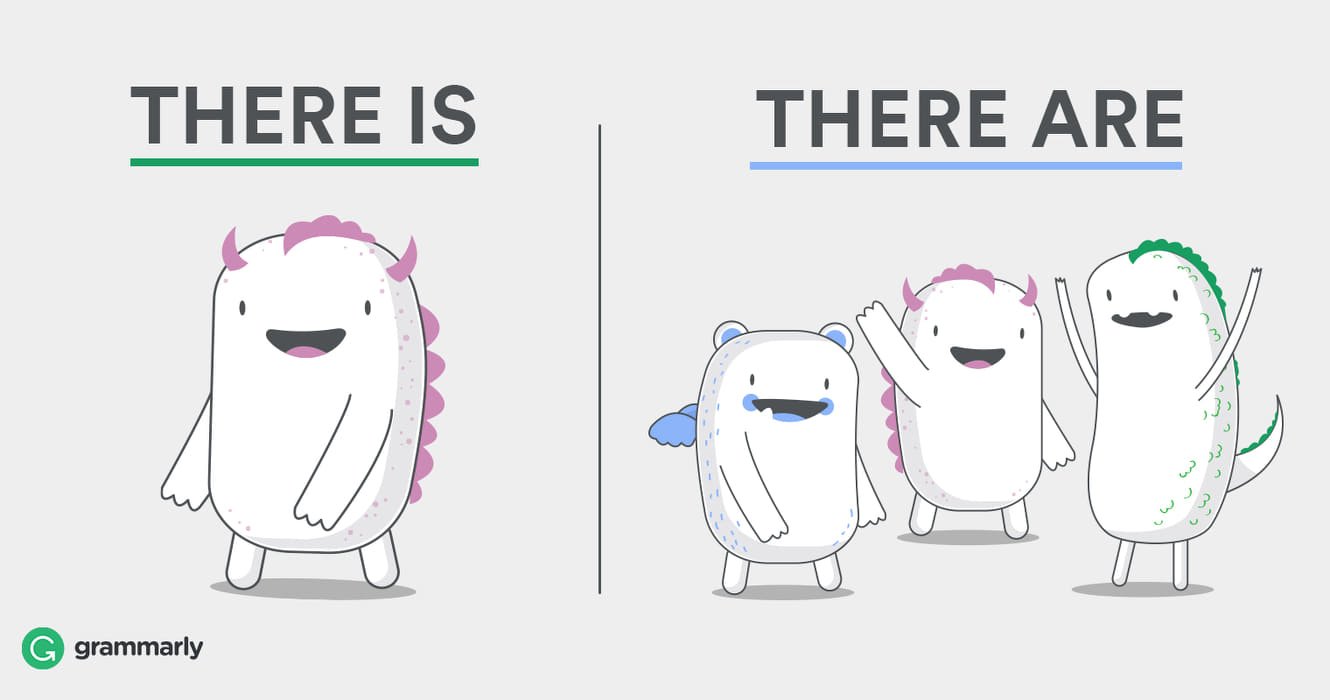 Affirmative + (الجملة المثبتة )
There is + a/an + noun

Ex: There is a pen.

There are + noun +s

Ex: There are pens.
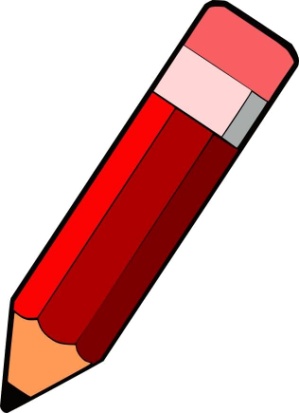 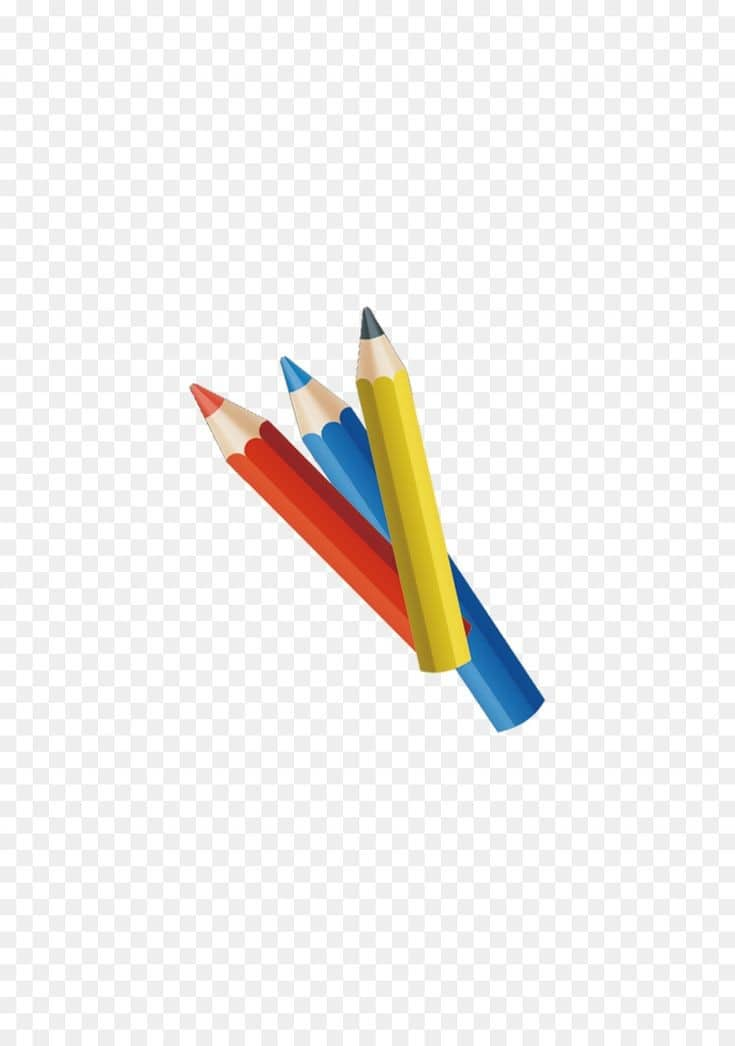 Negative - (نفي)
There isn’t + a + noun .

Ex: There isn’t a book.

There aren’t + noun +s .

Ex: There aren’t books.
Question ? (السؤال)
Plural جمع 

There are pens .



. Are there pens?

. Yes, there are .
. No, there aren’t.
Singular مفرد 


There is a pen.

Is there a pen ?

Yes, there is .
No, there isn’t .
Prepositions (حروف الجر)
In (في/داخل):

The ball is in the box.

In front of (أمام ):

The ball is in front of the box.
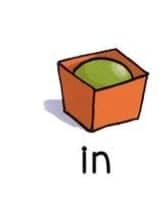 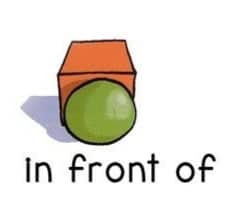 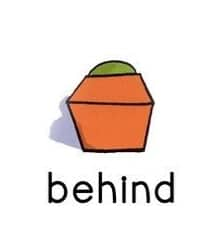 behind (خلف):

The ball is behind the box.    

On (على):

The ball is on the box .

Under(تحت):

The ball is under the box .
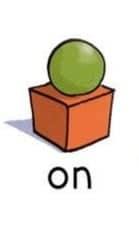 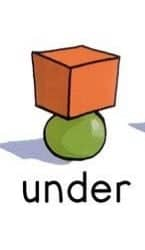 Exercises :
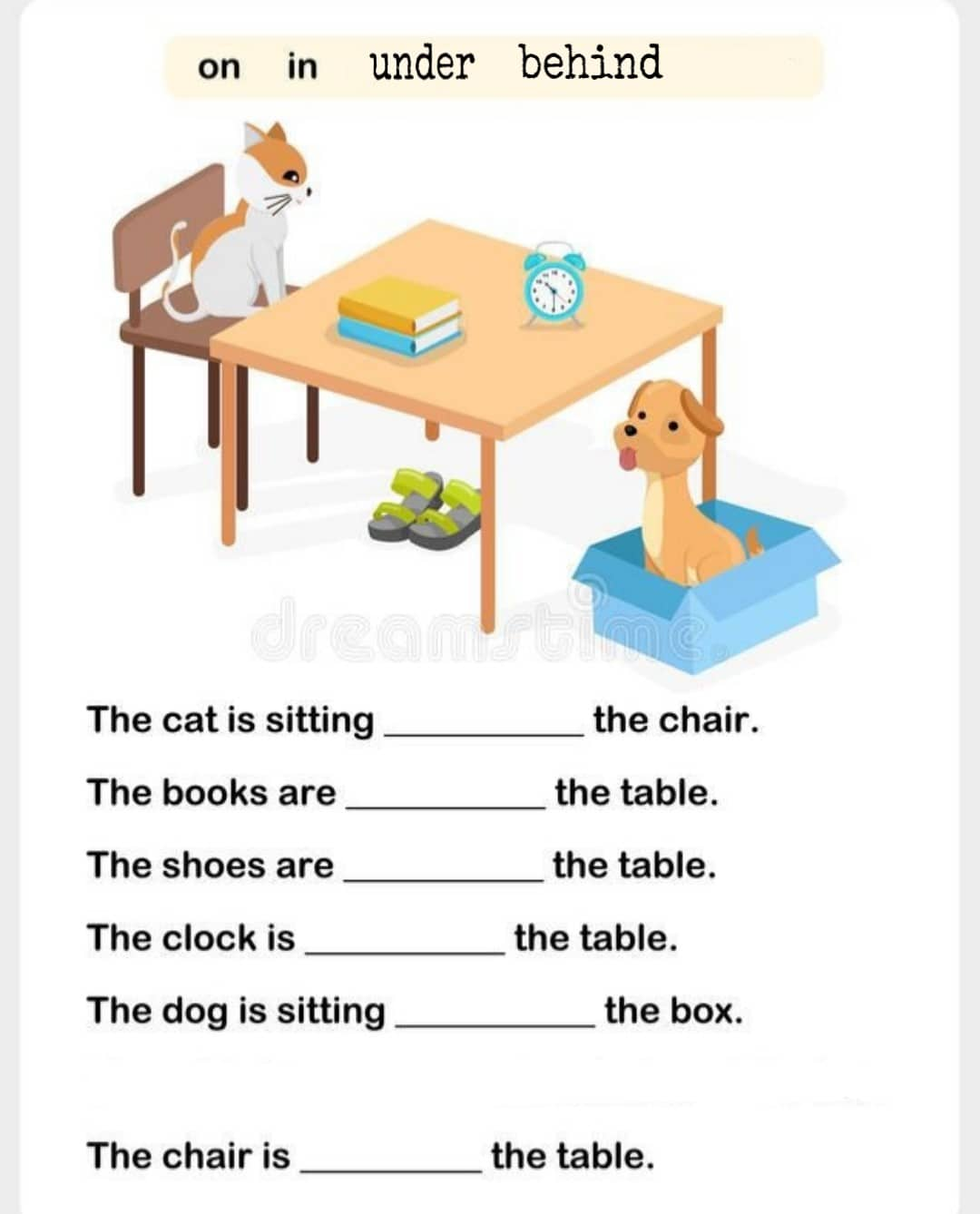 on
on
under
on
In
behind